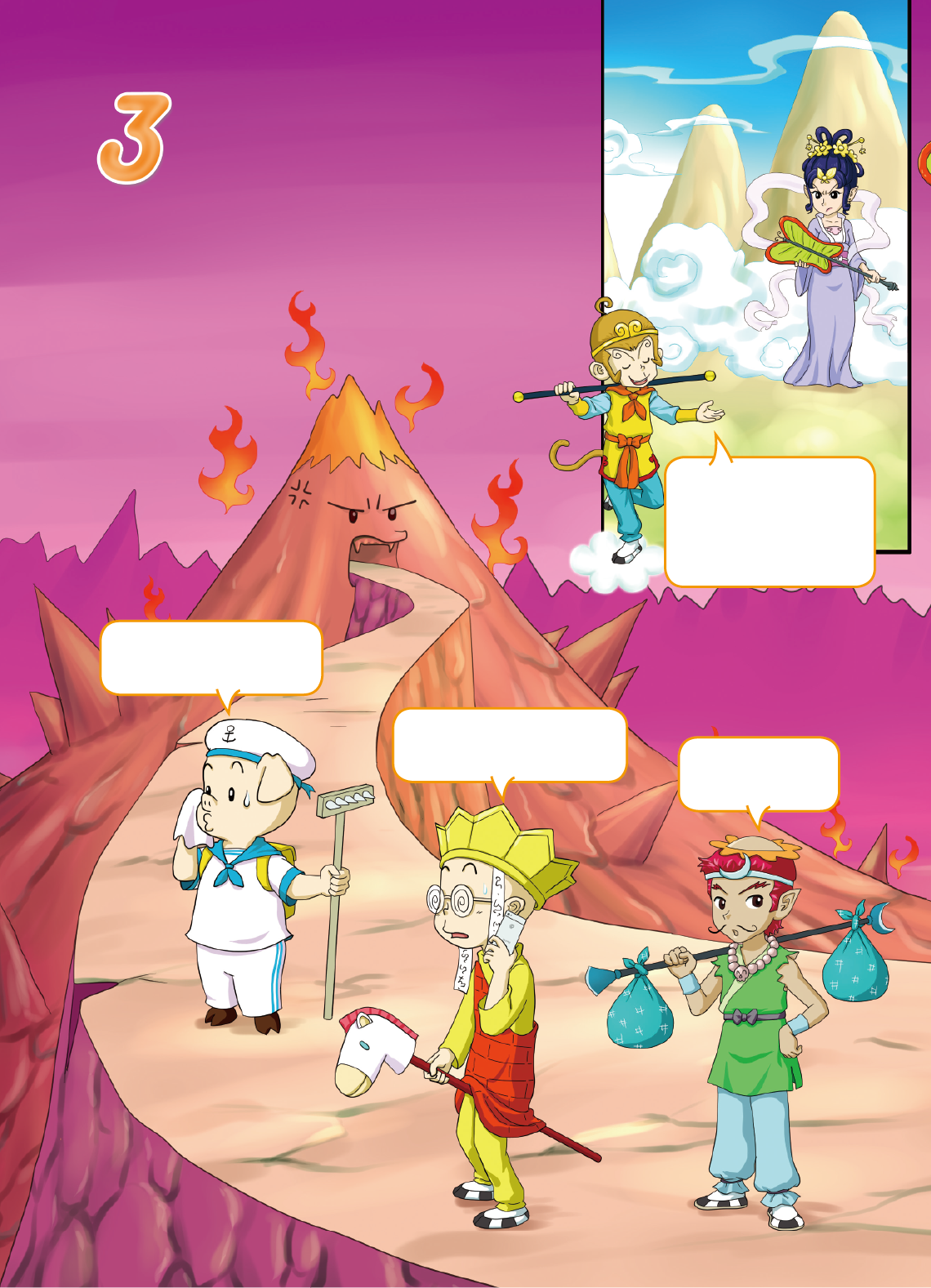 課P48-49
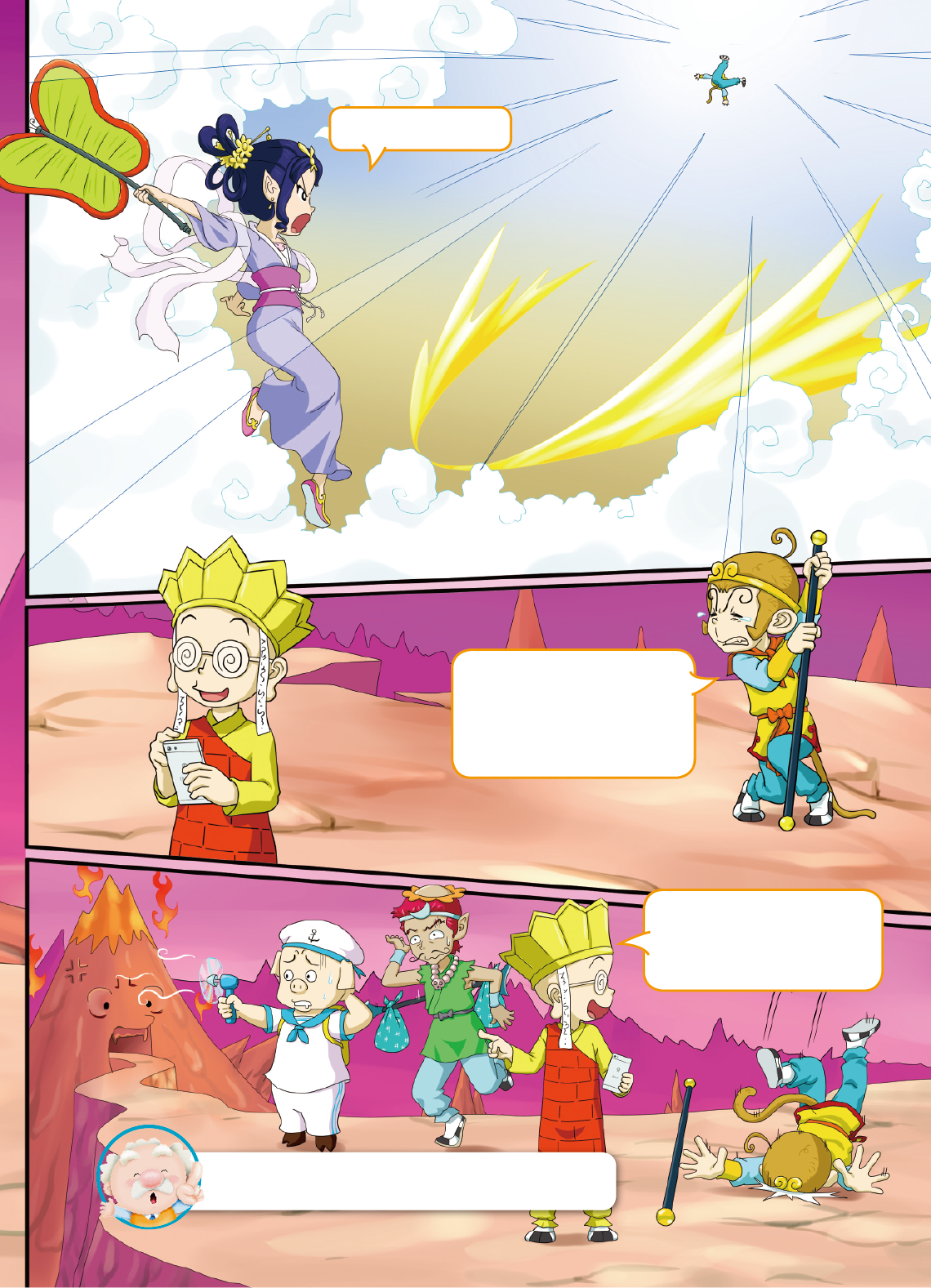 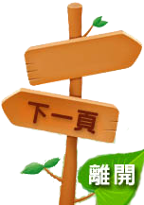 空氣和風
想都別想！
動畫
唐三藏大戰火焰山
①
聽說芭蕉扇可以熄滅火焰山的火，借給我吧！
②
火太大了！沒辦法過去。
師父，您想到辦法了嗎？不然，我再去借一次。
愛博士，要請你幫個忙。
師兄跑去
哪裡了？
③
我跟愛博士借了電風扇，辛苦你啦！
3-1 空氣的性質
3-2 風來了
3-3 好玩的空氣遊戲
要怎麼比較風的強弱呢？
④
課P57
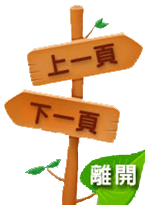 3-2 風來了
流動的空氣
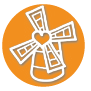 風來了，旗幟飄揚、風鈴叮叮噹噹的響了起來！你知道風是怎樣形成的嗎？想一想，我們可以製造風嗎？每一次製造出來的風強弱會一樣嗎？
空氣流動就會形成風。
可以用嘴巴吹、用手或扇子搧、開電扇等。
不一樣。
課P57
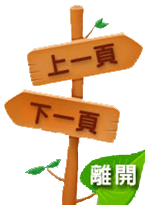 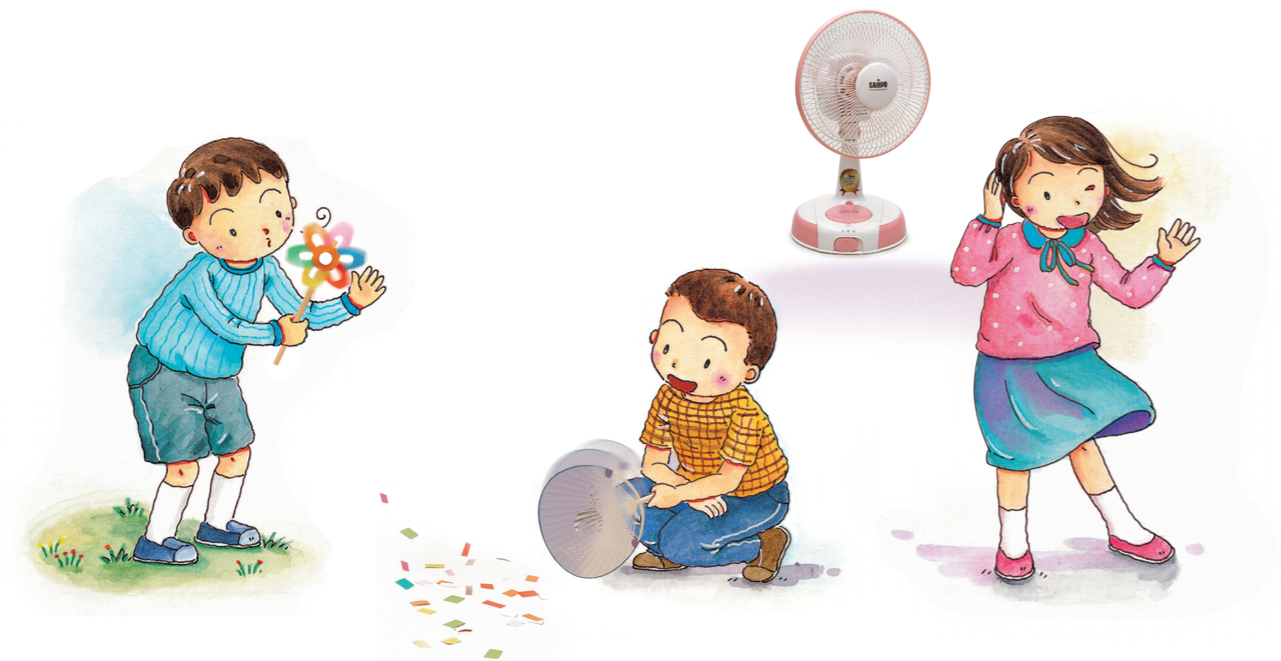 用嘴吹風車
用扇子搧紙片
開啟電風扇
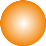 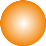 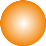 課P57
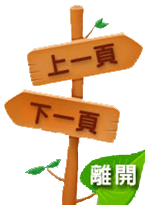 在自然環境中，空氣會流動形成風，用嘴巴吹氣、搧扇子、開啟電風扇，都可以使空氣流動產生風。
課P58
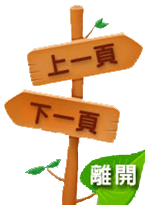 風向與風力
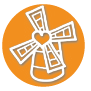 怎麼知道風是從哪個方向吹過來的呢？
可以利用衣服、頭髮、旗子、小草被風吹動的方向來判斷。
課P58
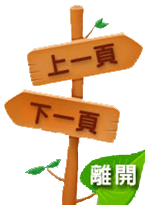 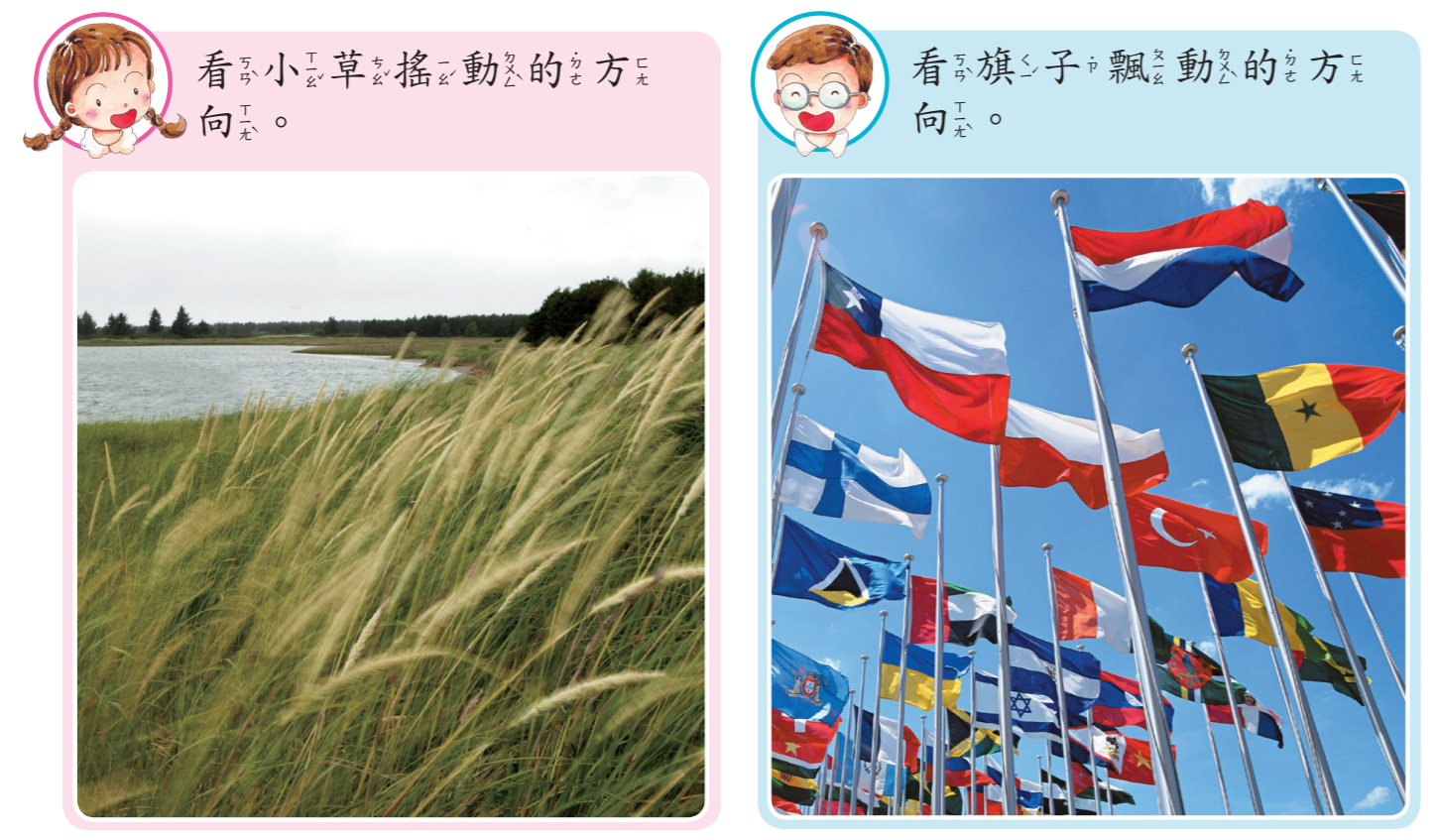 看小草搖動的方向。
看旗子飄動的方向。
課P58
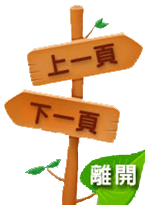 空氣的流動會產生風。風從東邊吹來就是東風，從北邊吹過來就是北風，所以風吹過來的方向就是風向。
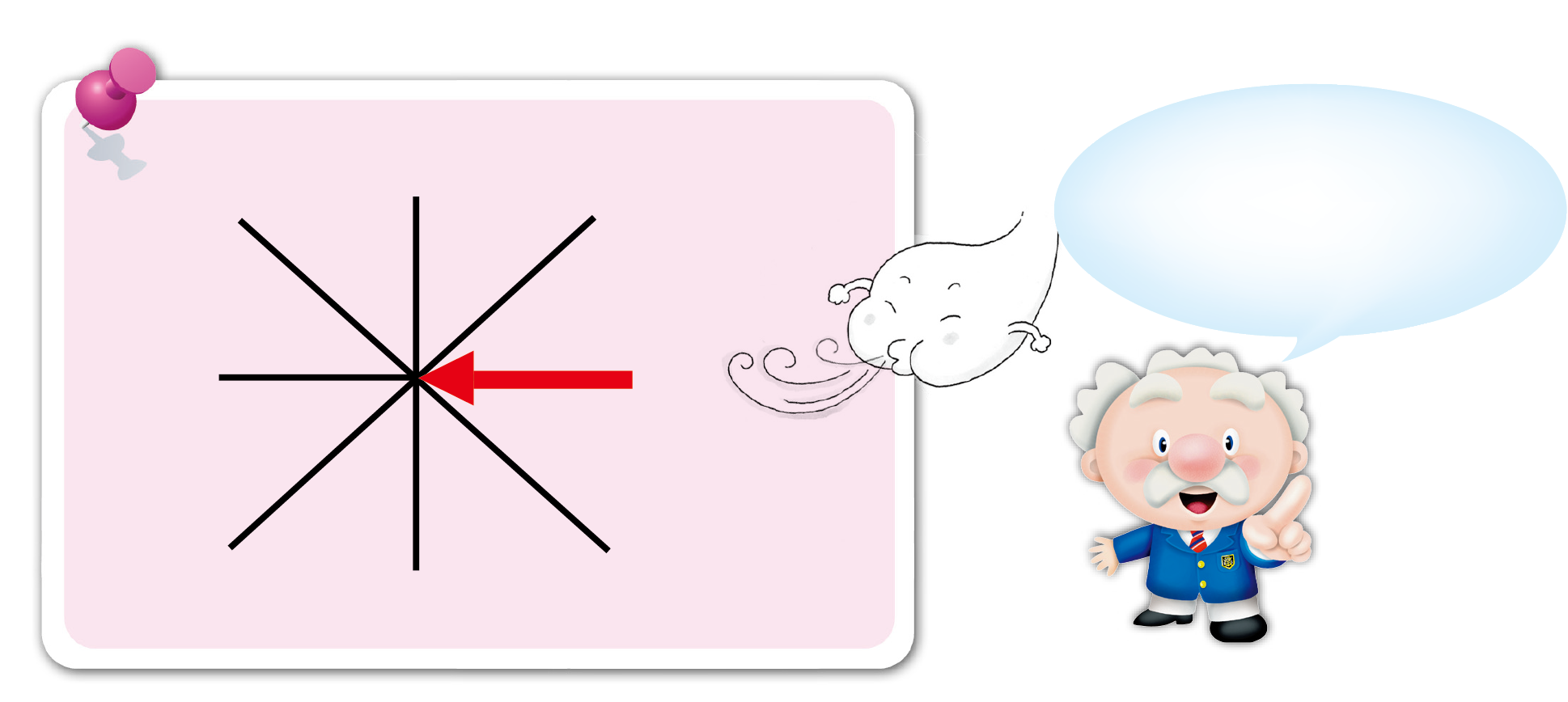 北
西北
東北
一般常用箭頭符號來表示風向。
影片
風向
西
東
西南
東南
南
課P59
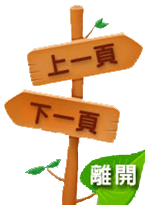 我們可以利用指北針找出正確的方位。
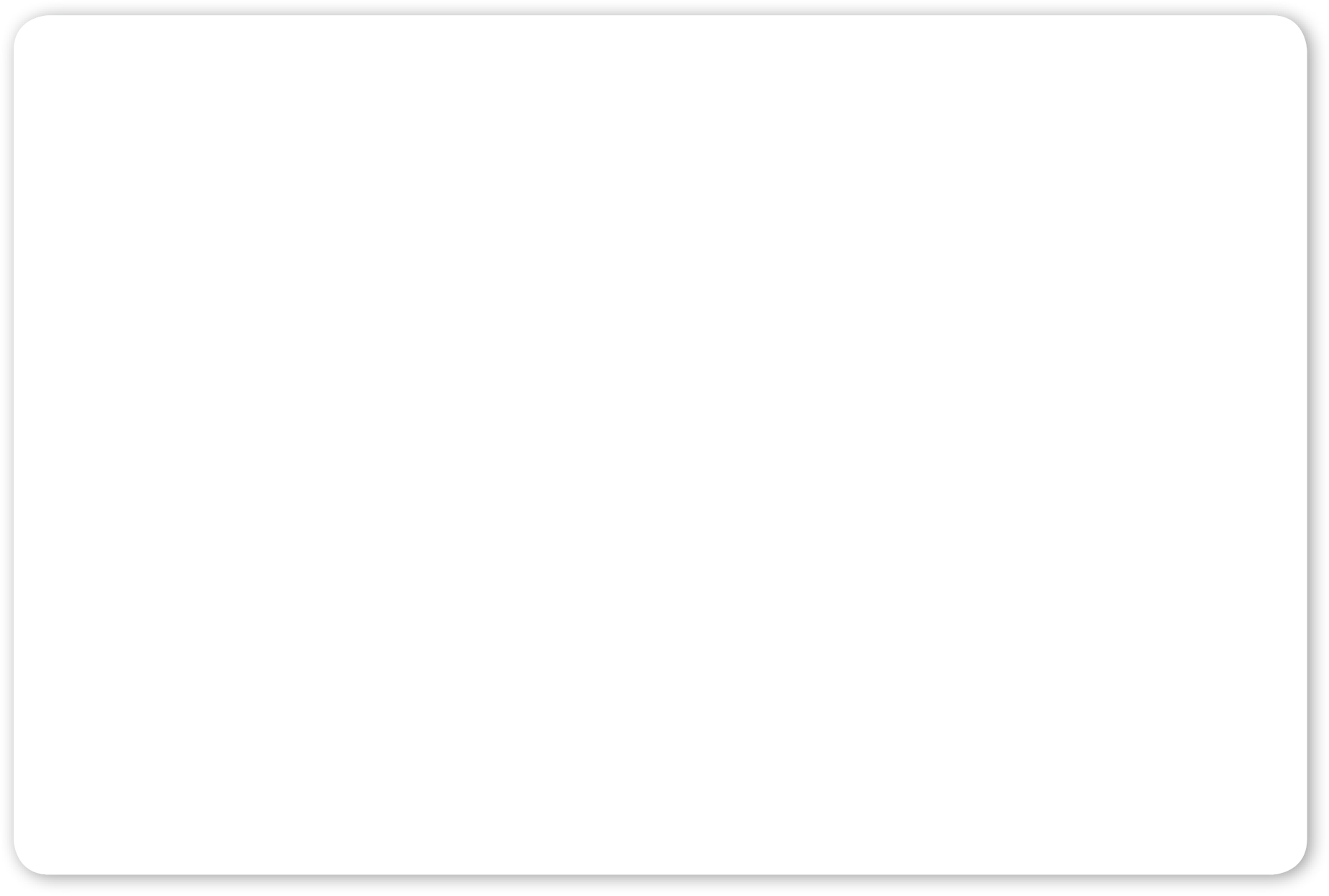 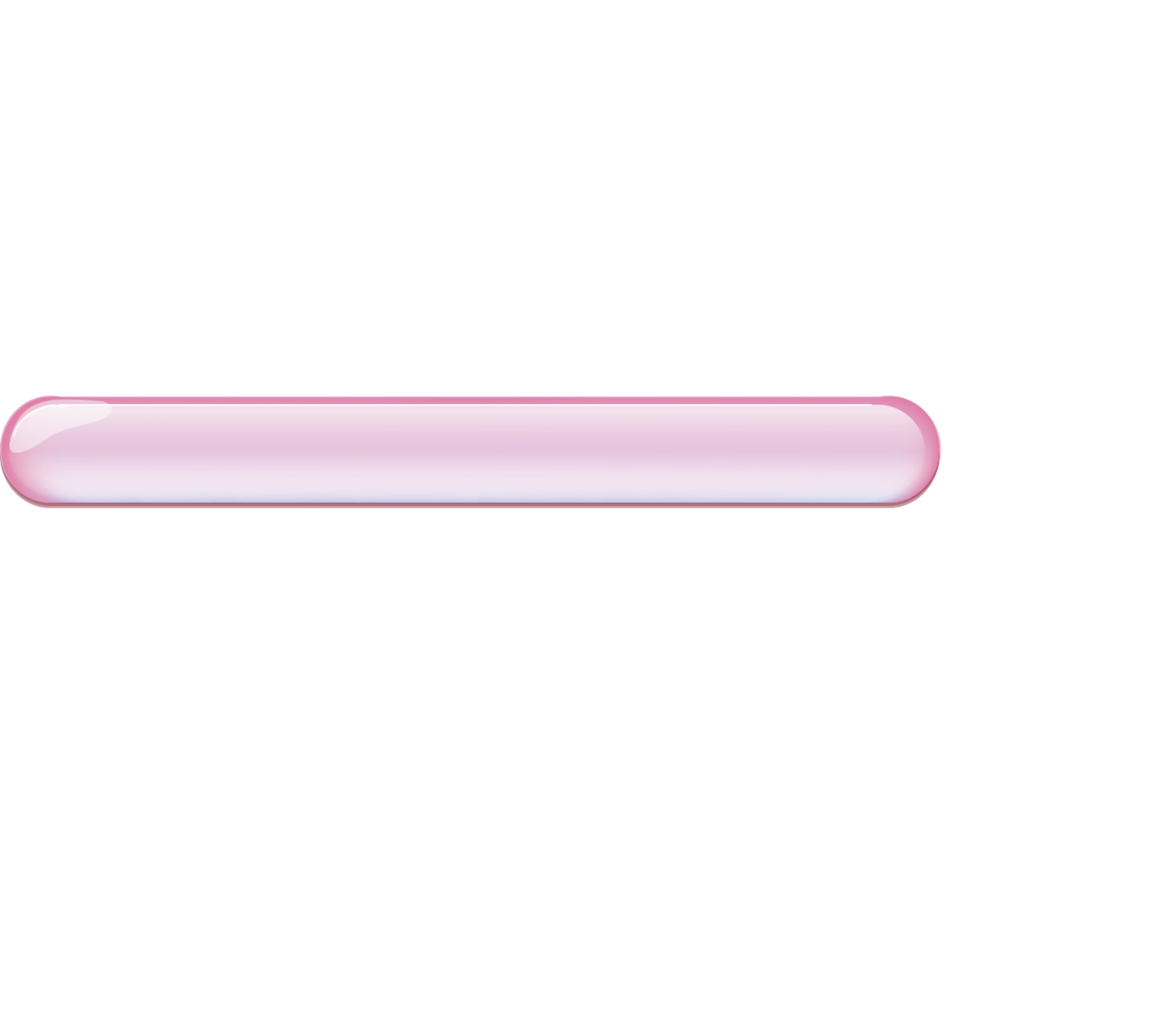 指北針的使用方法
影片
指北針的使用方法
1.先將指北針平放。
2.等指針靜止後，慢慢轉動盤面，使指針的箭頭對準北字（0度）。
3.這時盤面上的東、西、南、北就是正確的方位。
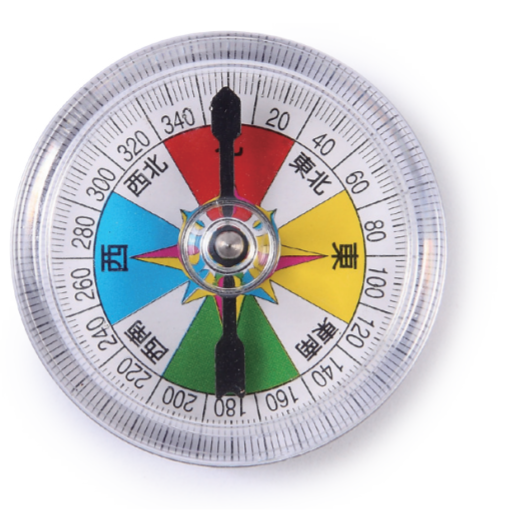 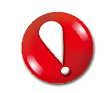 使用指北針時，要避免附近有電器用品、鐵製品或磁鐵，同時也不要將兩個指北針放在一起使用。
課P59
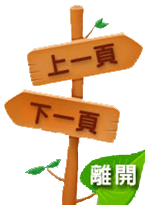 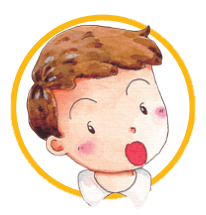 怎樣才能知道風的大小呢？
透過風車轉動的快慢、旗子飄動的高低等，都能知道風的大小。
看旗子飄動的高低可以知道風的大小嗎？
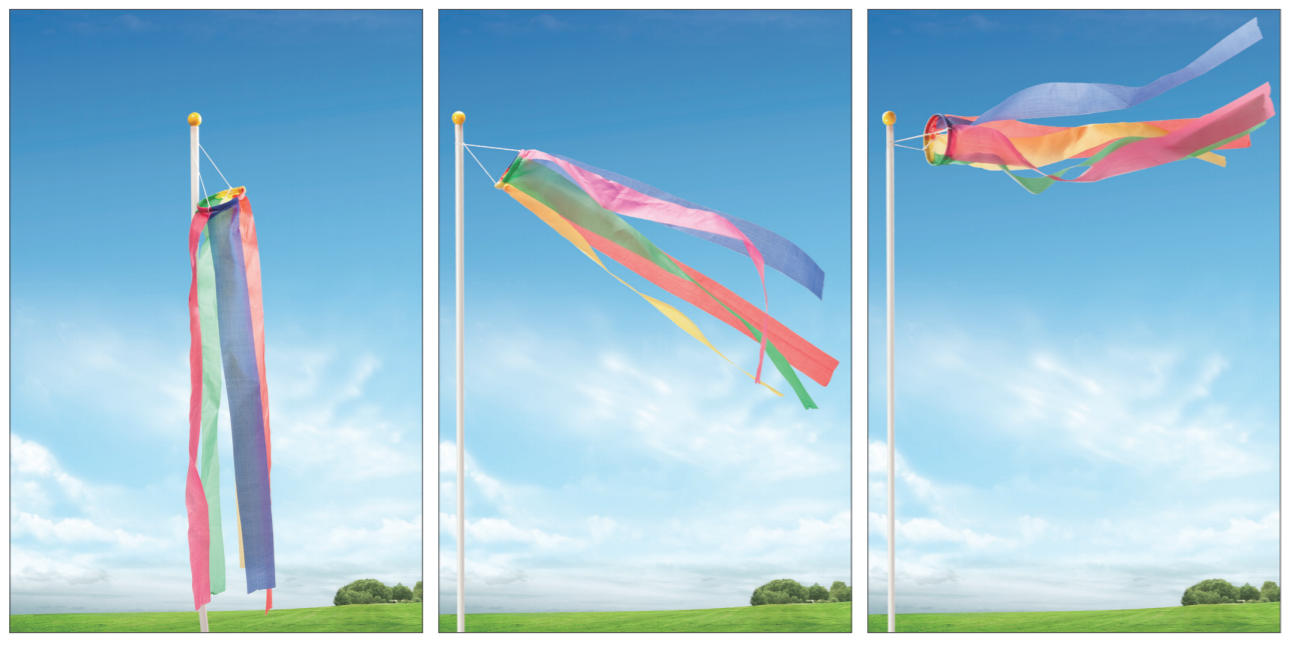 可以。
課P60
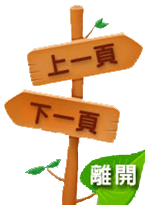 風車轉動的快慢、旗子隨風飛舞的樣子，都能讓我們感覺到風的強弱。讓我們來做一個簡易的風向風力計，測一測風向與風力！
課P60
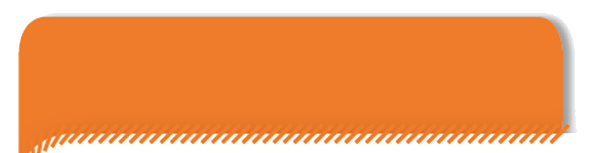 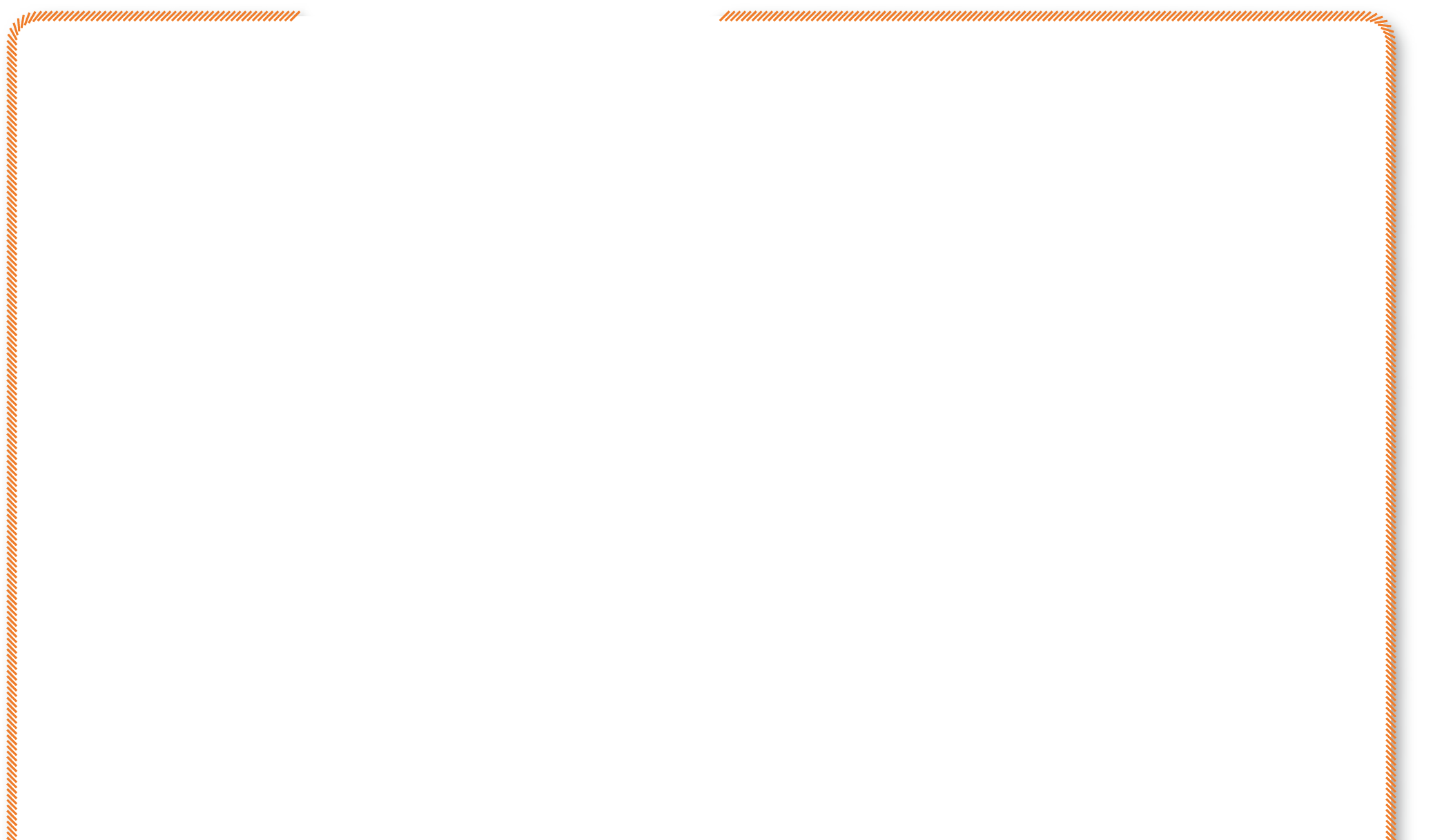 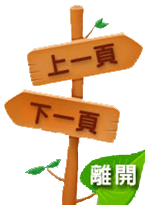 動 手 做    製作風向風力計
影片
動手做：製作風向風力計
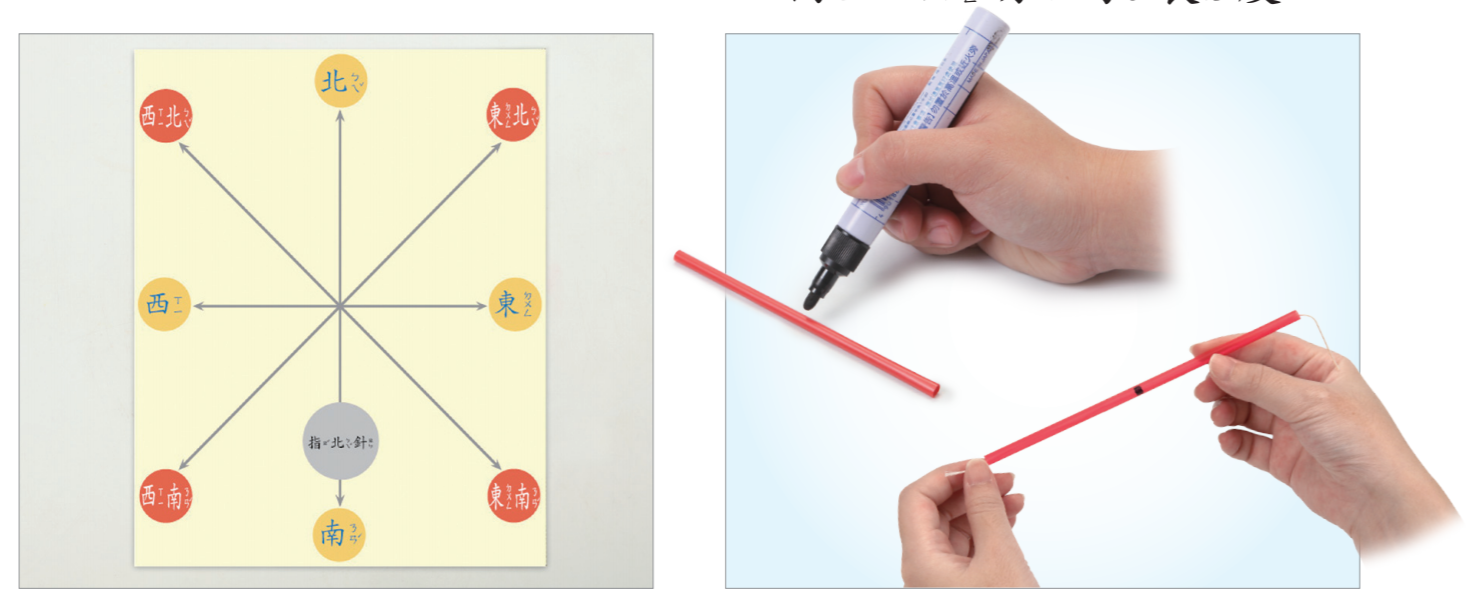 1.在紙上畫出方位做成方位盤。
2.在吸管中間做一個記號，將棉線穿過吸管，兩端各留約2公分的長度。
動態圖解
風向風力計
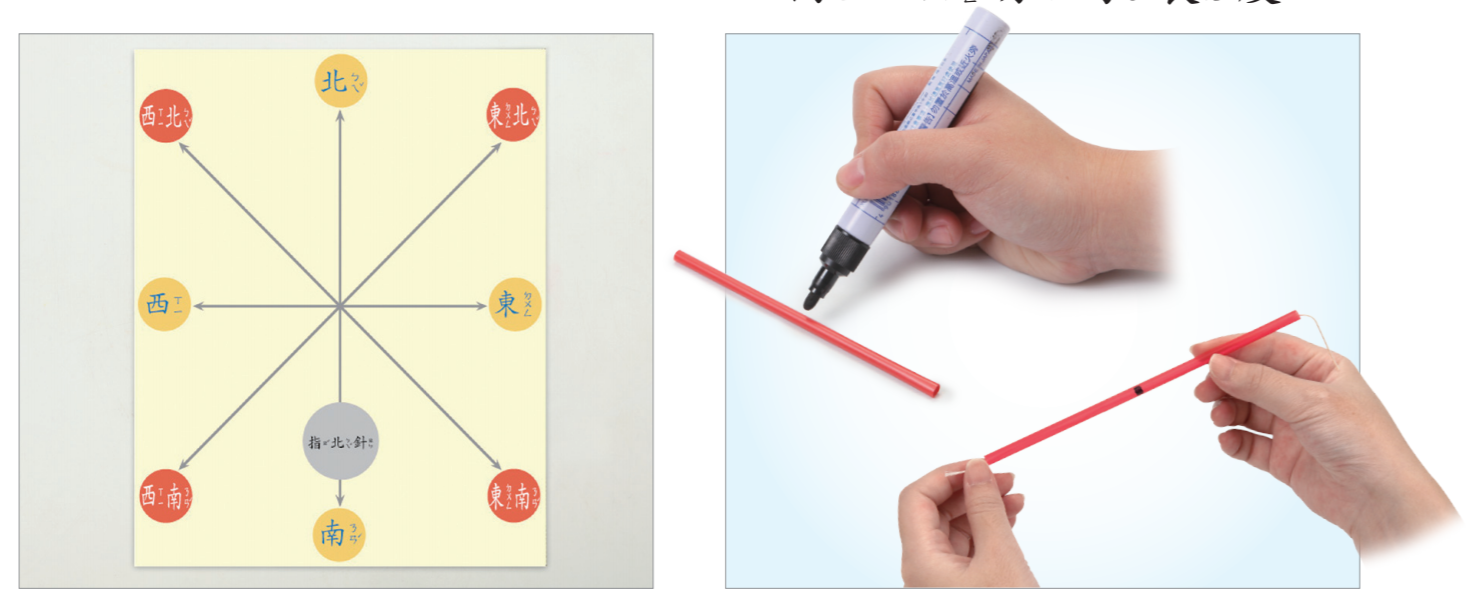 課P60
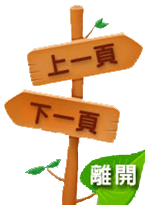 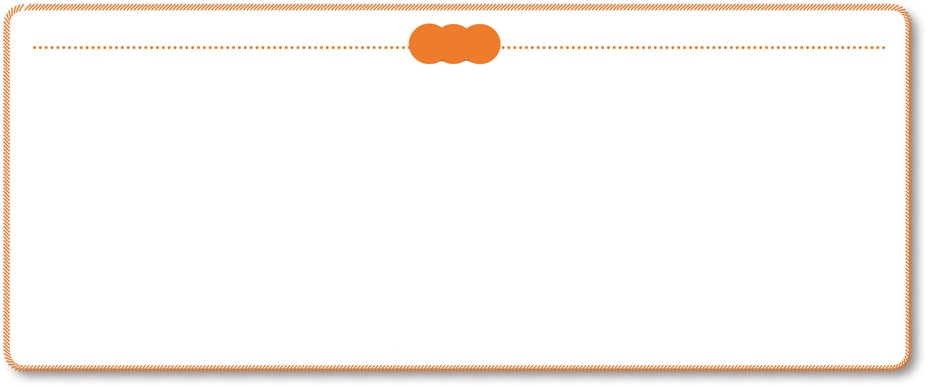 3.配合吸管的長度，將皺紋紙裁剪成長條狀。
4.將皺紋紙用膠帶固定在棉線上。
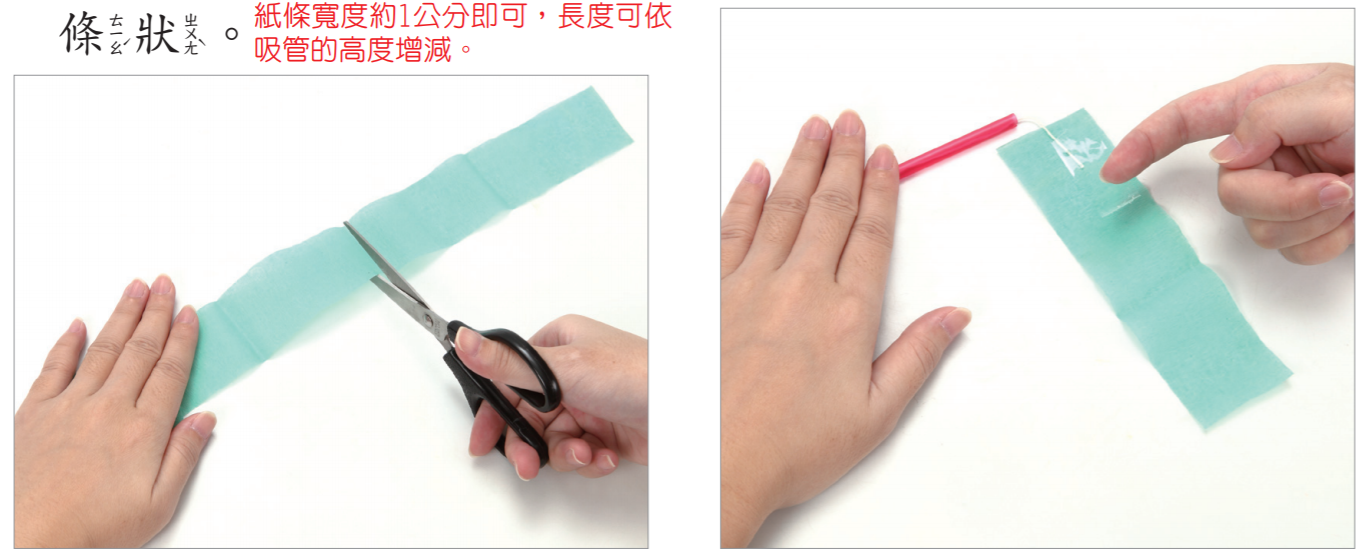 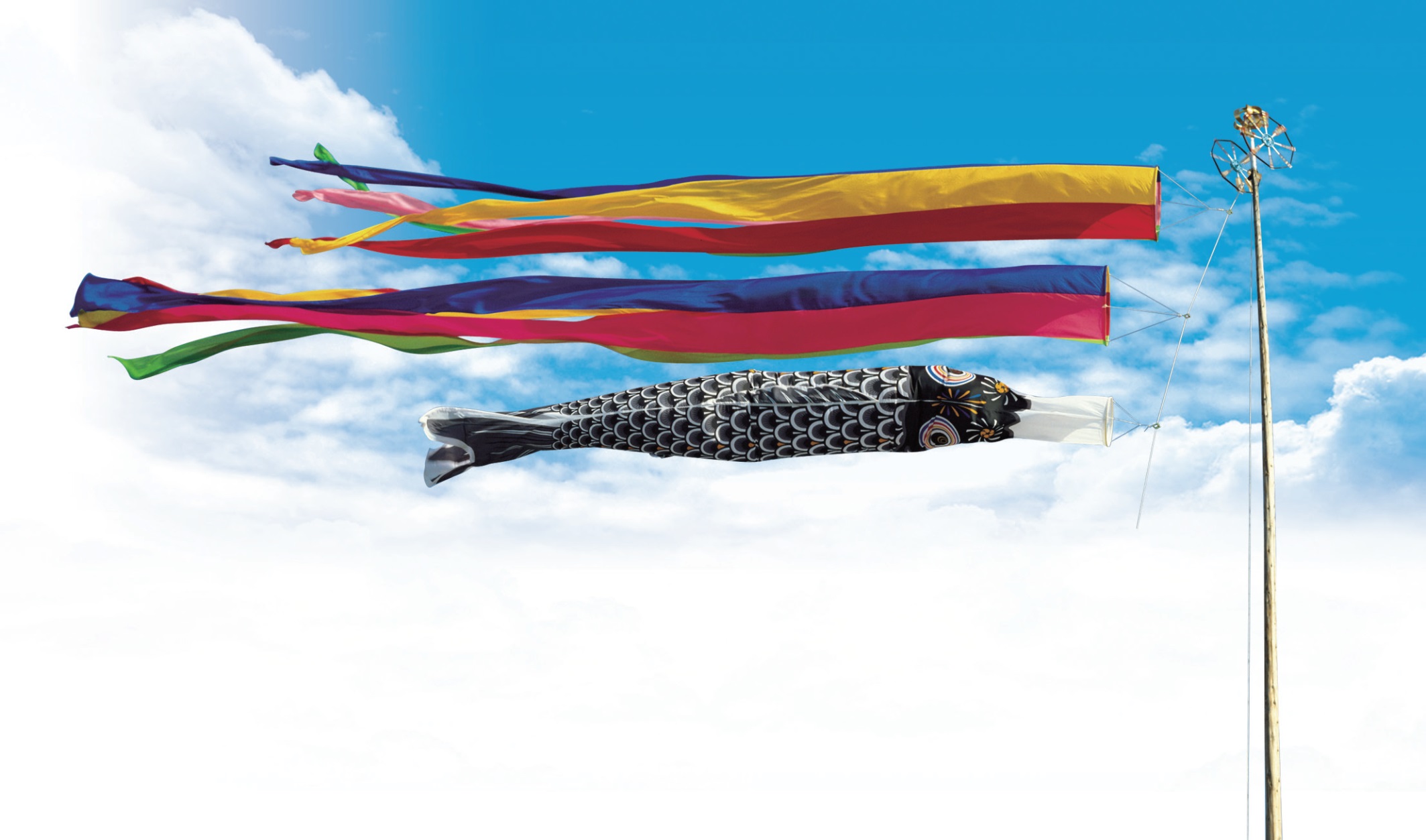 課P61
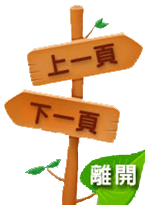 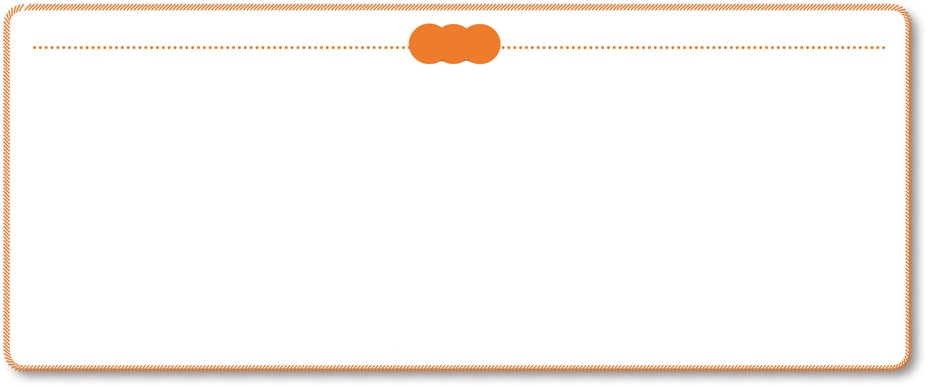 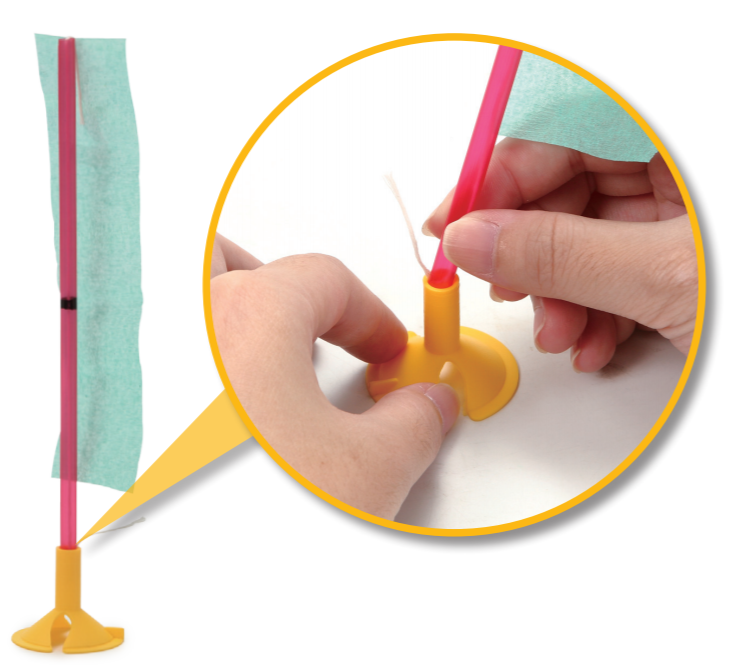 5.再將吸管另一端插入底座，完成風力計。
課P61
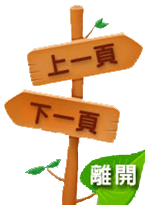 6.把完成的風力計固定在方位盤的中央。
7.將指北針放在方位 盤上，對準南北方向後就可以開始進行觀測。
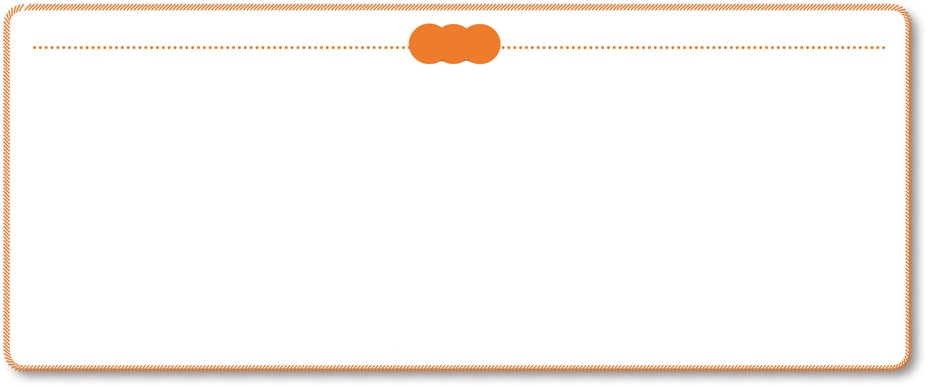 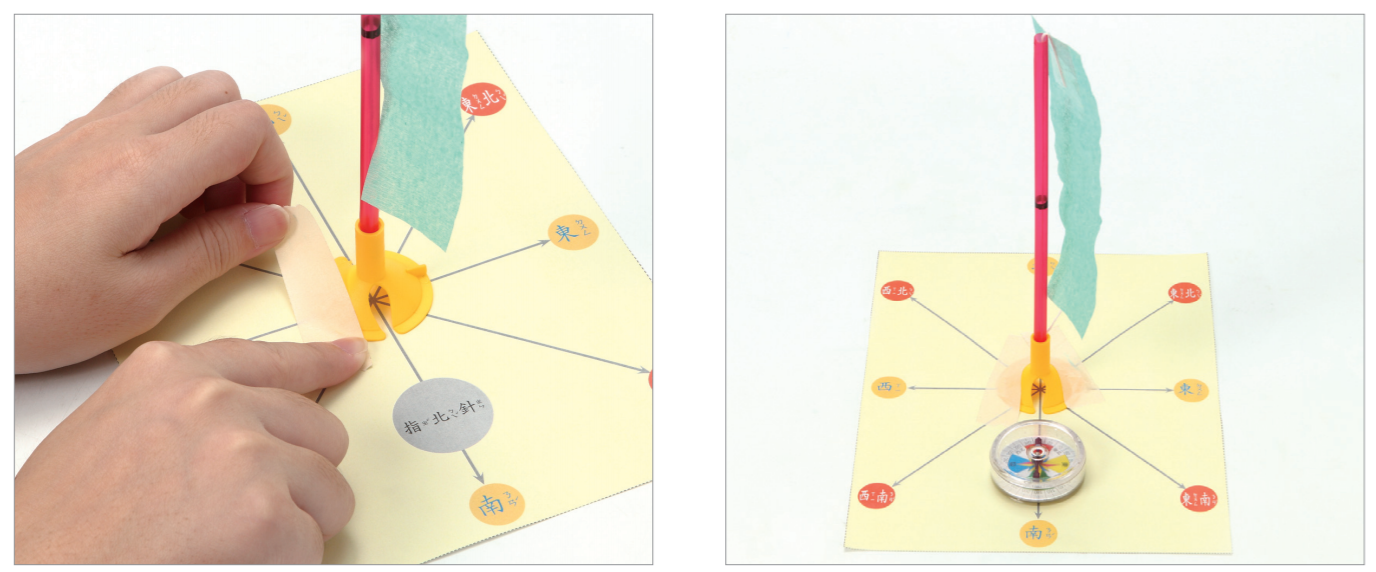 課P62
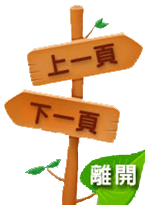 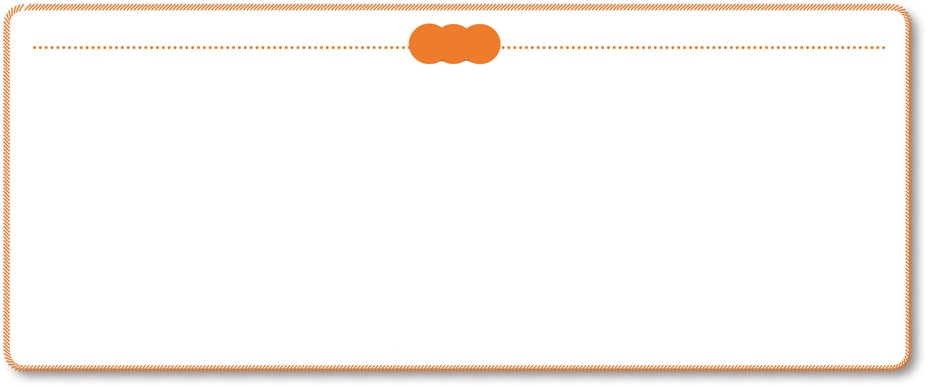 8.將風向風力計與指北針帶到戶外，實際測量風向及風力，並記錄下來。
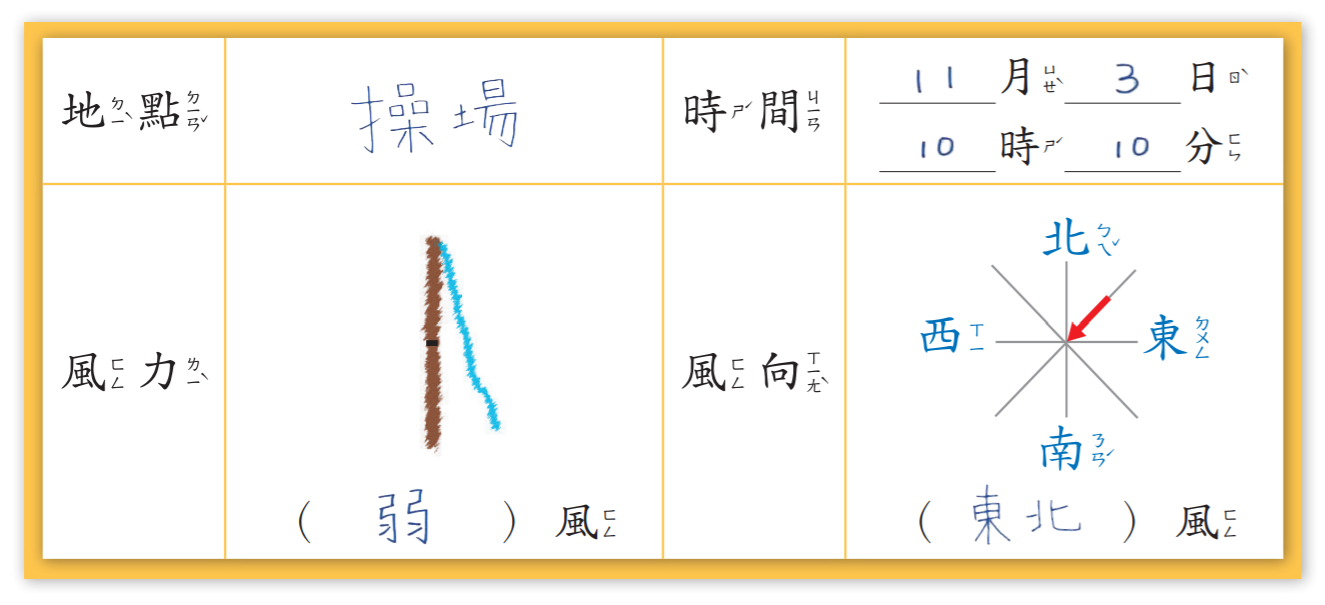 課P62
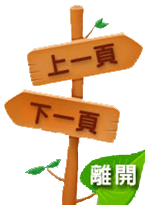 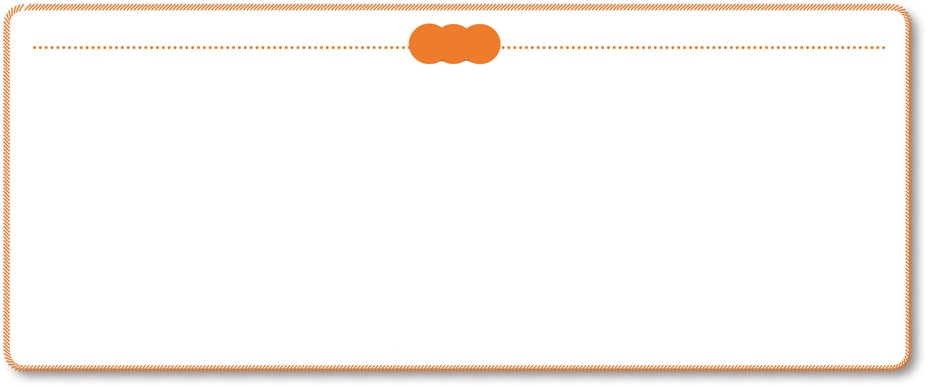 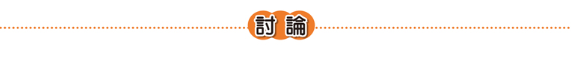 1.紙條飄動的方向，和風的方向有什麼關係？


2.紙條飄動的情形，和風的強弱有什麼關係？
利用紙條飄動的方向判斷風向。如紙條向南方飄，則風從北方吹來。
紙條垂下時，表示無風狀態；紙條末端飄在底座與中線之間時，表示弱風狀態；紙條末端飄在中線之上時，表示強風狀態。
課P62
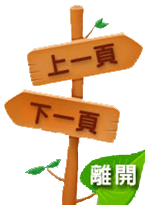 從紙條飄動的情形，我們可以知道風的方向和強弱，而風的強弱就稱為風力。
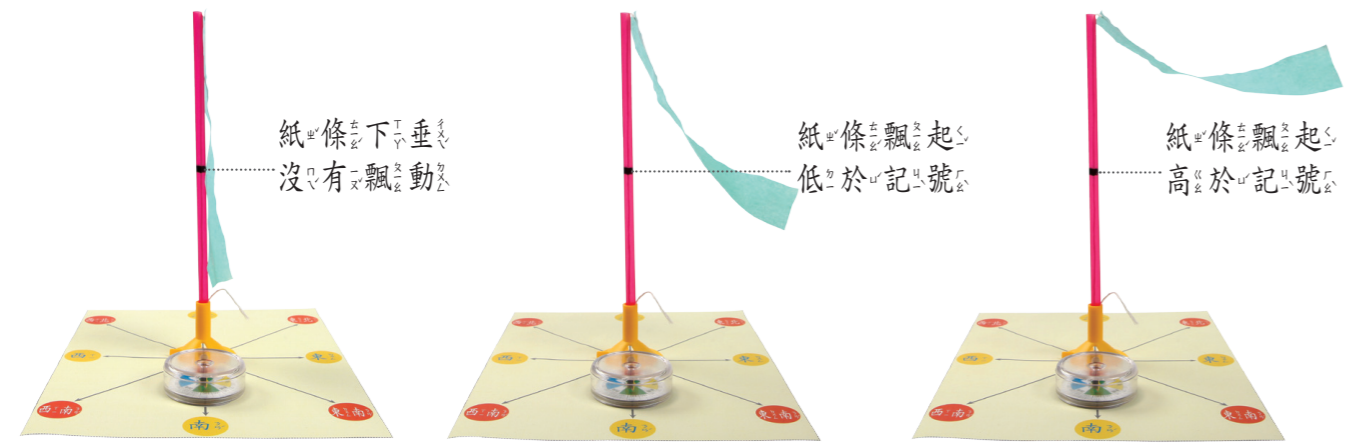 紙條下垂沒有飄動
紙條飄起
低於記號
紙條飄起
高於記號
無風
弱風
強風
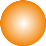 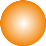 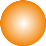 課P63
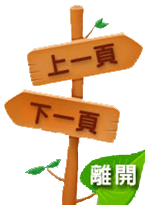 風的應用
影片
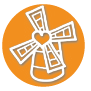 風在生活中的應用
想一想，你會利用風來做哪些事情？風和我們的生活有什麼關係？
放風箏、風帆運動、風車轉動、風力發電、風乾米粉、吹風機吹乾物品、電風扇使周圍涼爽等。
提供我們食衣住行育樂各方面的動力或方便。
影片
補充─假日新興運動 乘風帆賞美景
課P63
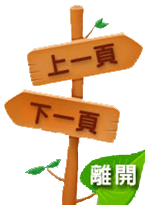 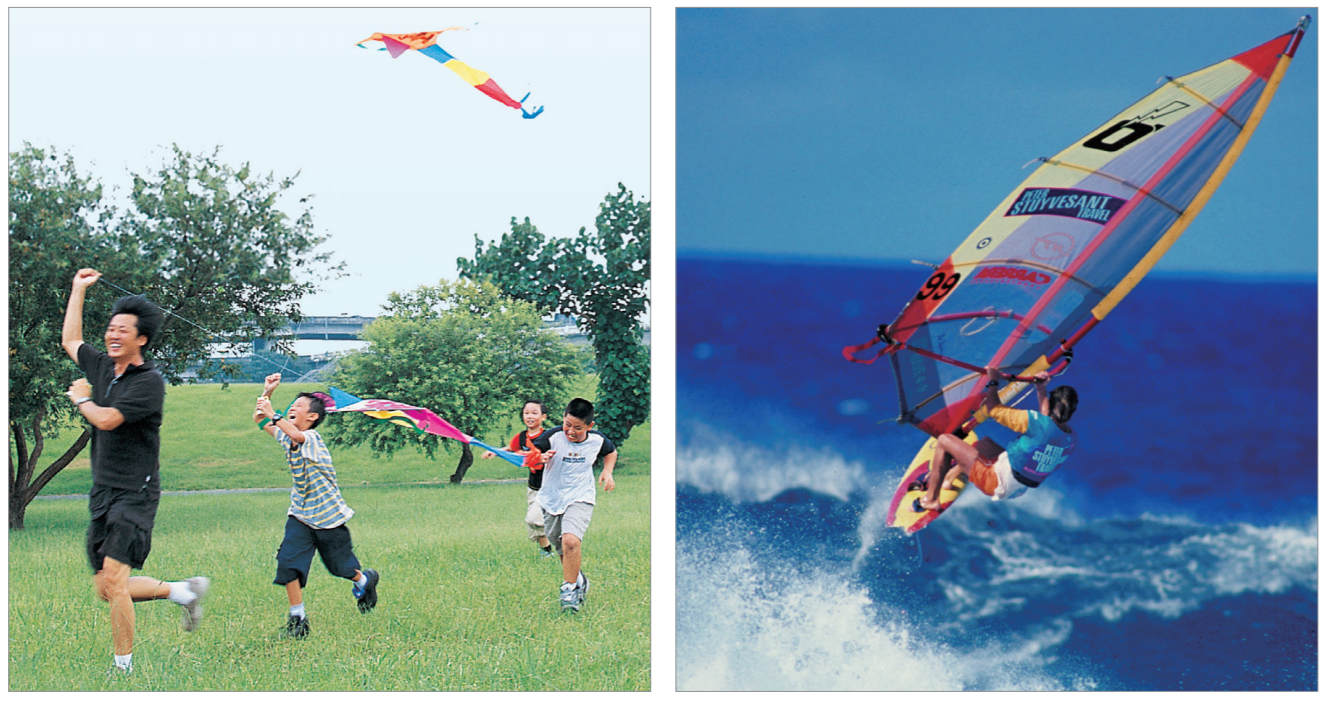 利用風來放風箏
利用風在海上
從事風帆活動
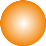 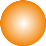 課P63
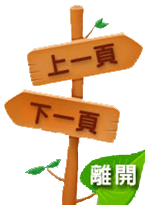 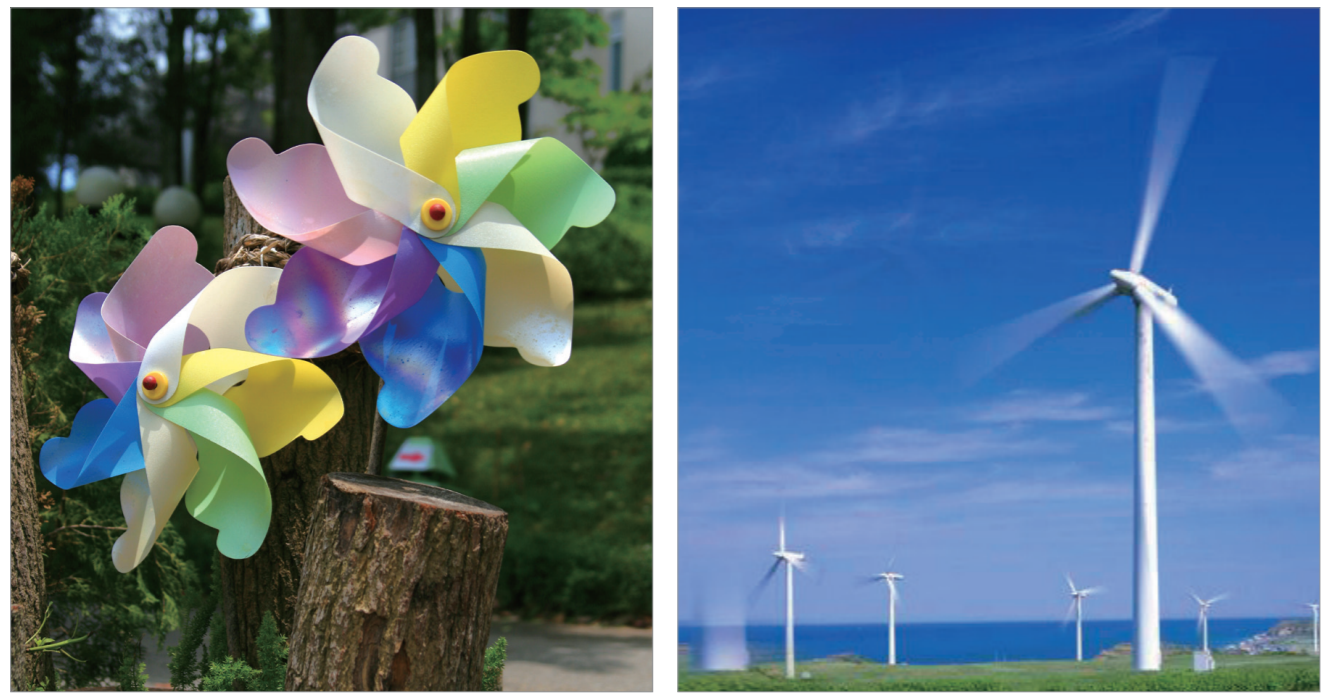 利用風來發電
利用風使風車轉動
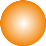 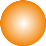